PROJECT PLANNING
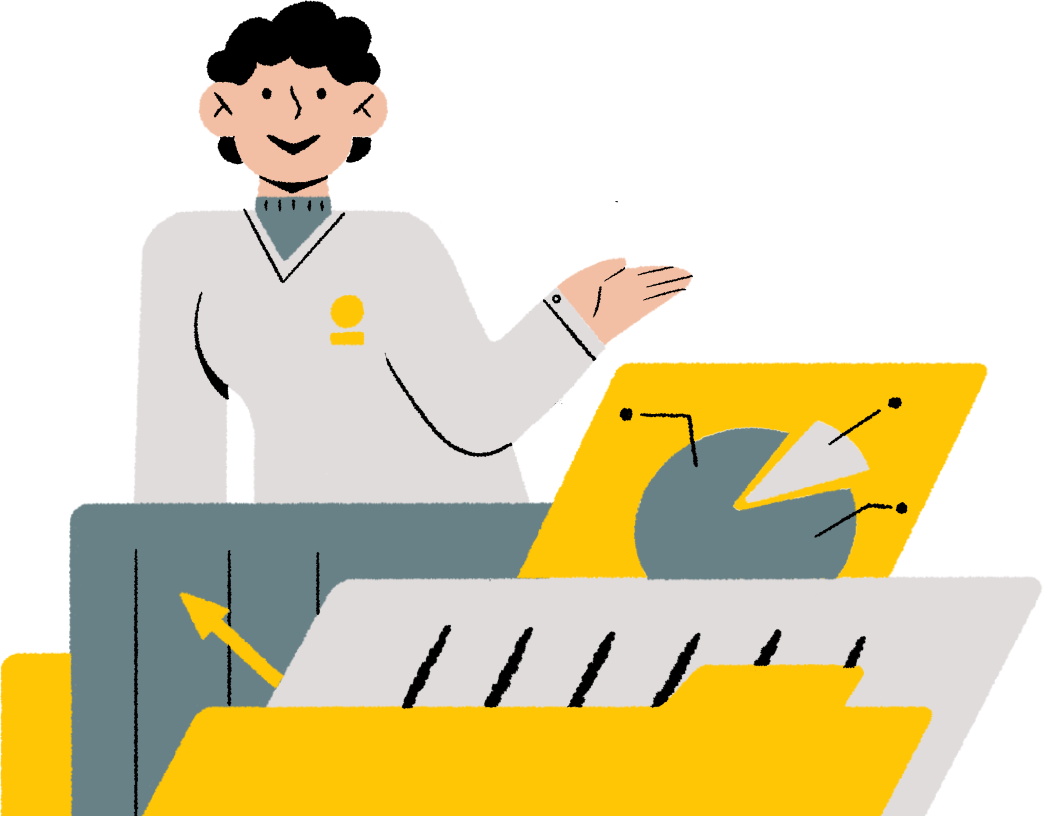 INFOGRAPHIC
A Comprehensive Guide for Business Professionals
CONTENTS
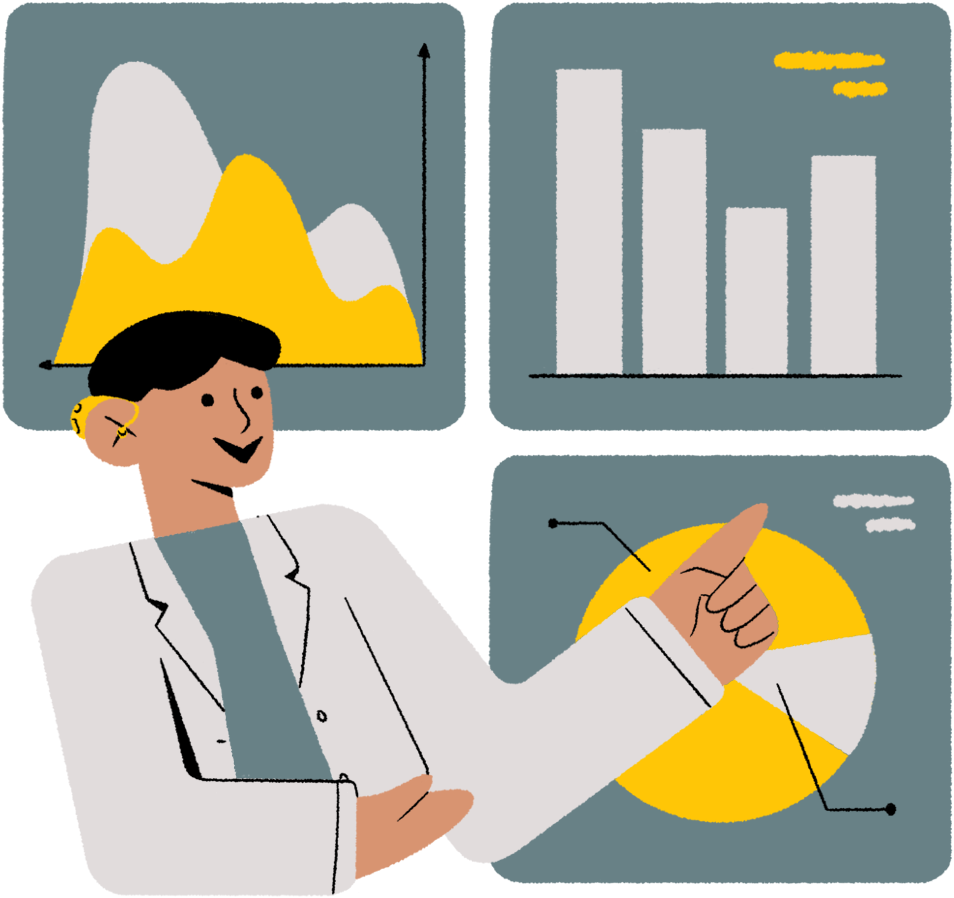 01
Planning Essentials
02
Planning & Scheduling
03
Execution & Monitoring
04
Insights & Tools
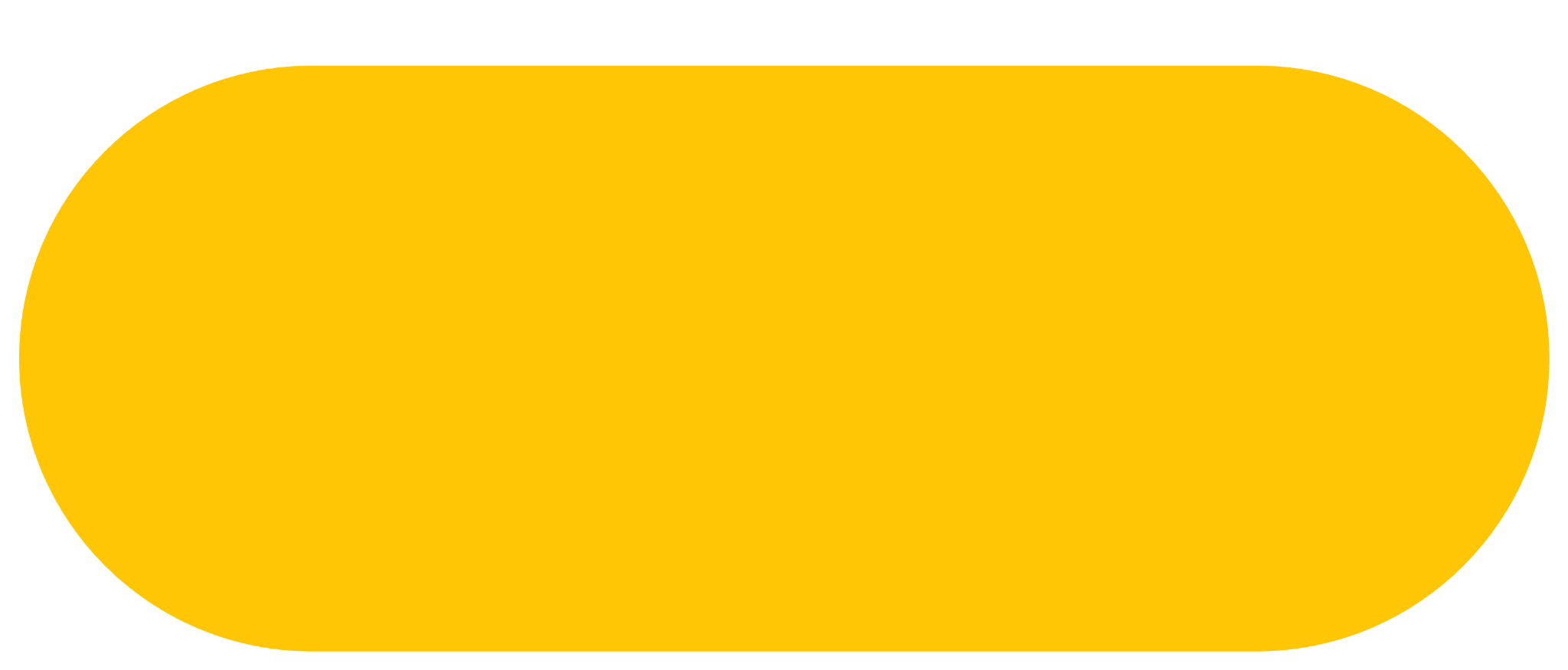 01
PLANNING ESSENTIALS
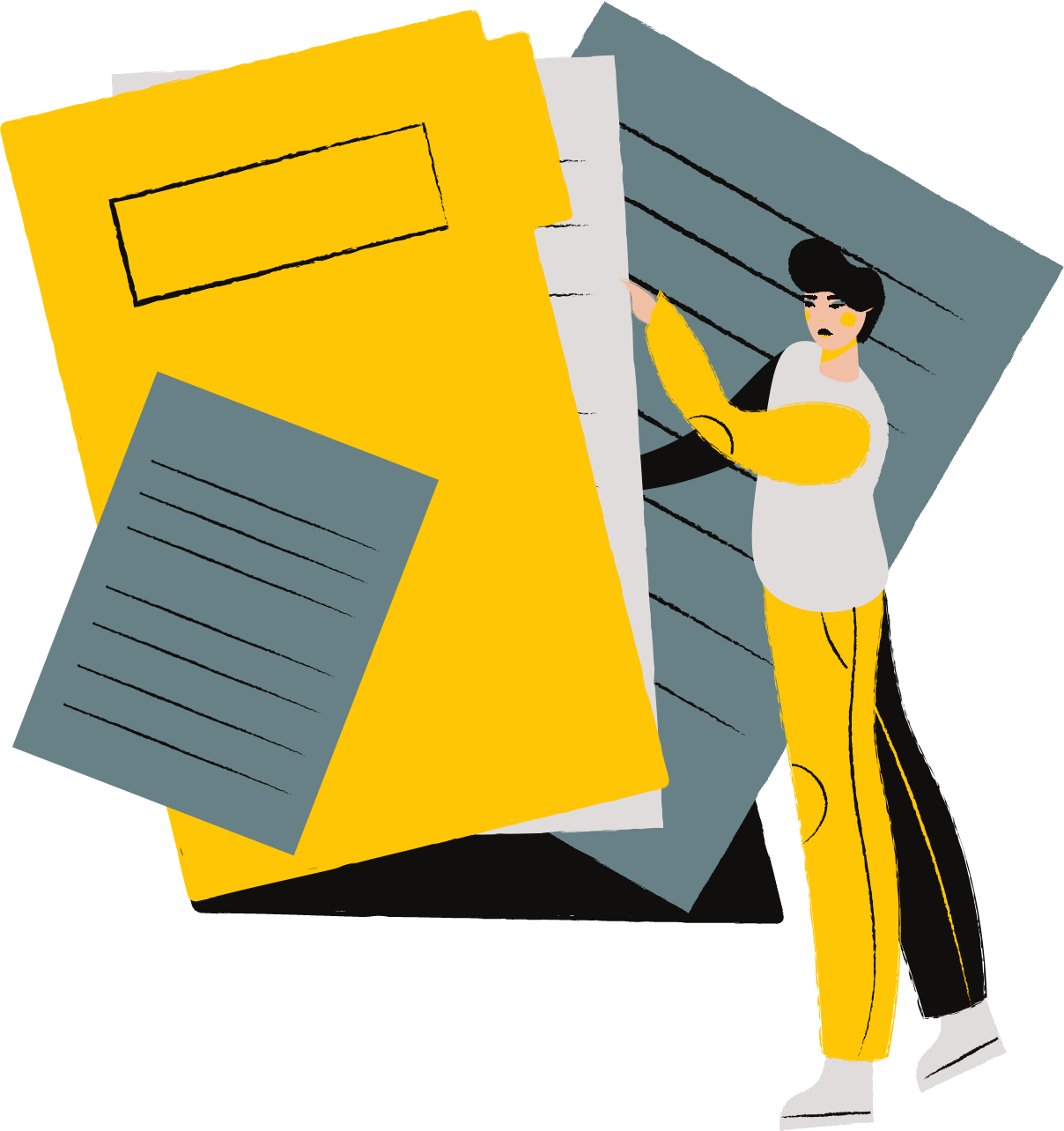 OVERVIEW
Lorem ipsum dolor sit amet, consectetur adipiscing elit, sed do eiusmod tempor incididunt ut labore et dolore magna aliqua. Ut enim ad minim veniam, quis nostrud exercitation ullamco laboris nisi ut aliquip ex ea commodo consequat.
TIMELINE & MILESTONES
BUDGETING
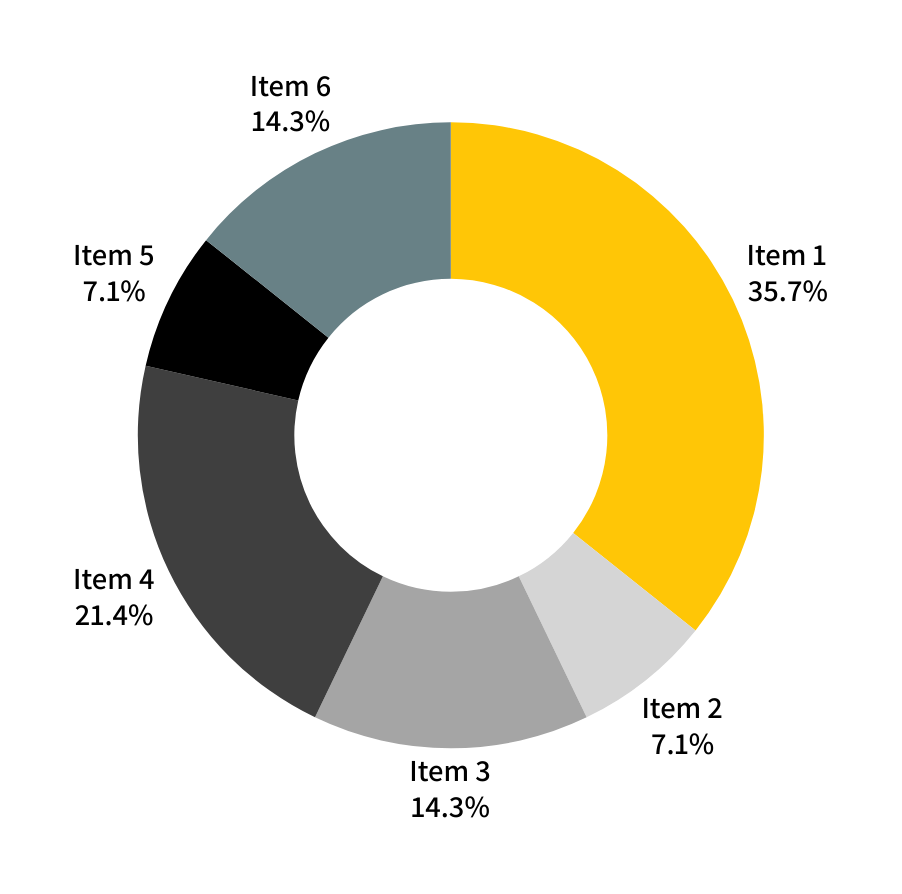 Personnel Costs
Consulting Fees
$50,000 (40%)
$20,000 (16%)
Equipment and Materials
Miscellaneous
$25,000 (20%)
$5,000 (4%)
Travel Expenses
Contingency Fund
$10,000 (8%)
$15,000 (12%)
GALLERY
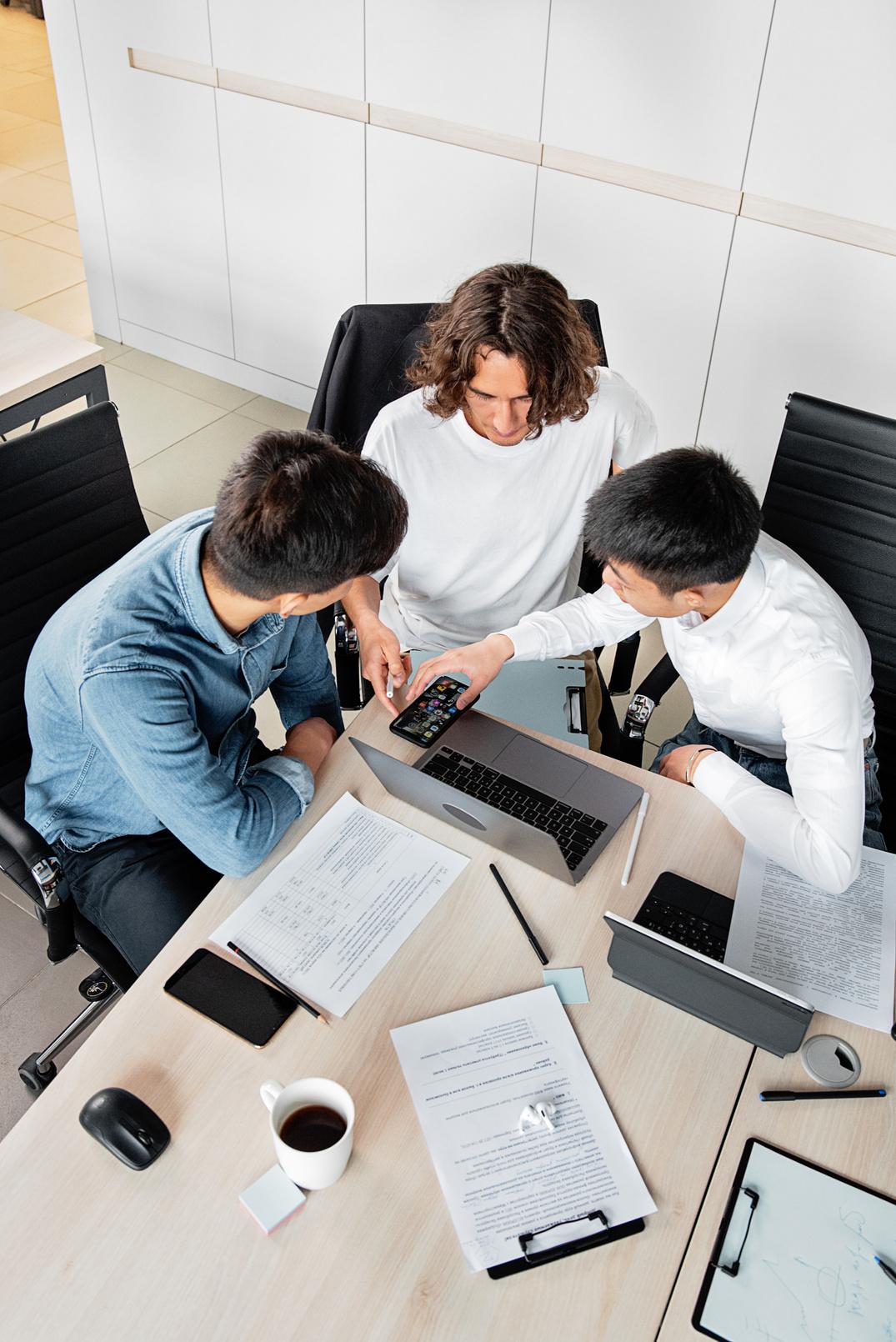 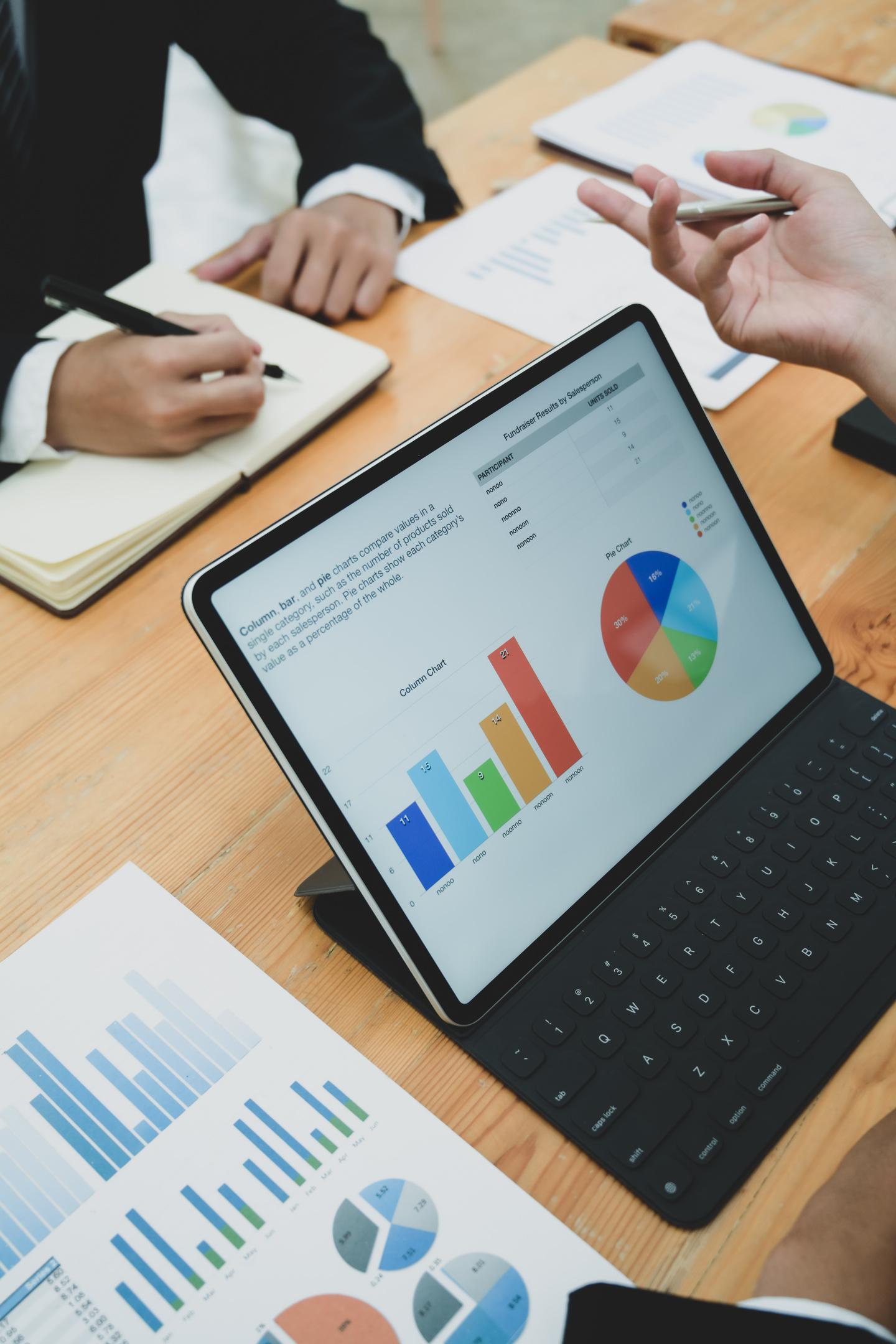 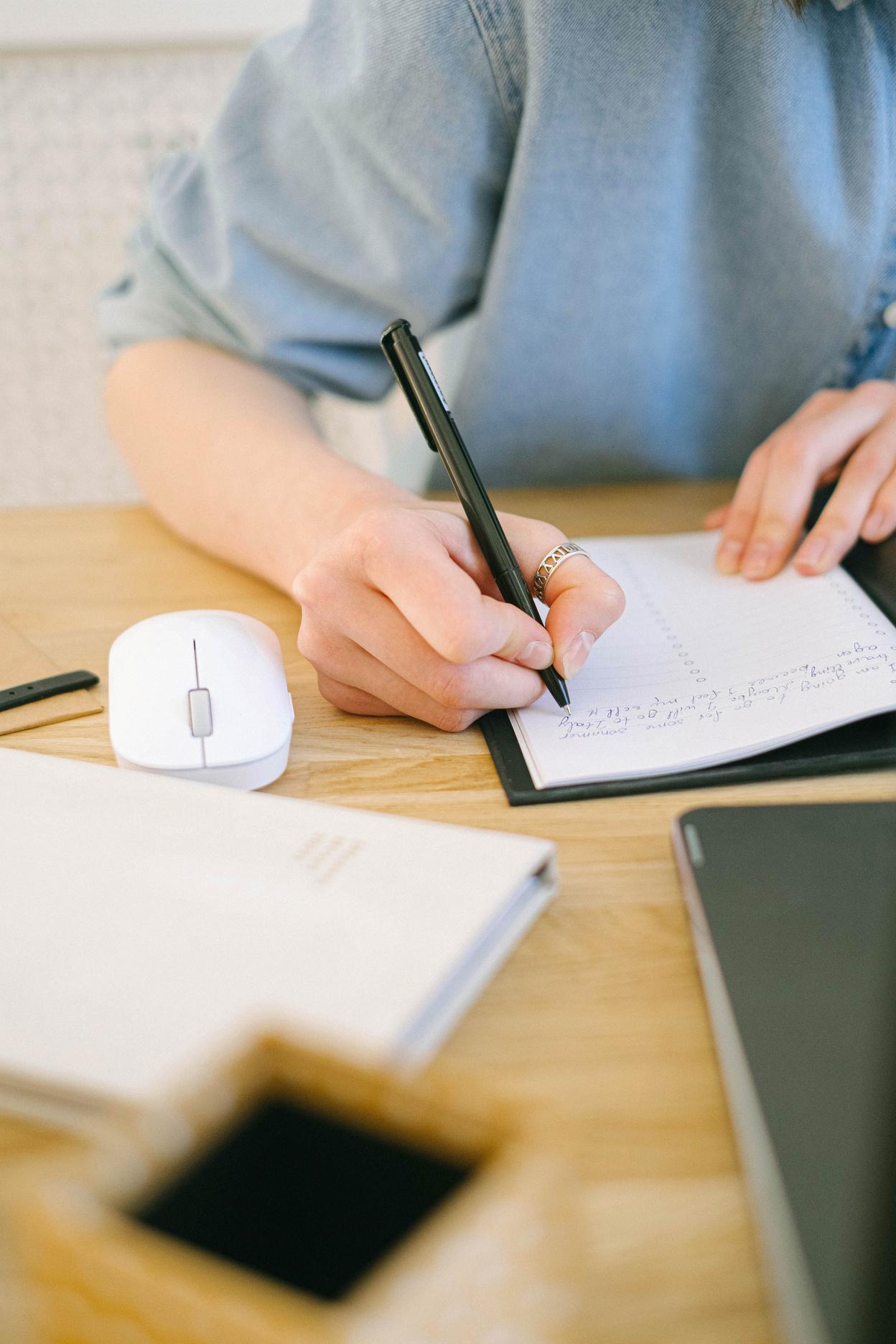 Image 01
Image 02
Image 03
Lorem ipsum dolor sit amet, consectetur adipiscing elit.
Lorem ipsum dolor sit amet, consectetur adipiscing elit.
Lorem ipsum dolor sit amet, consectetur adipiscing elit.
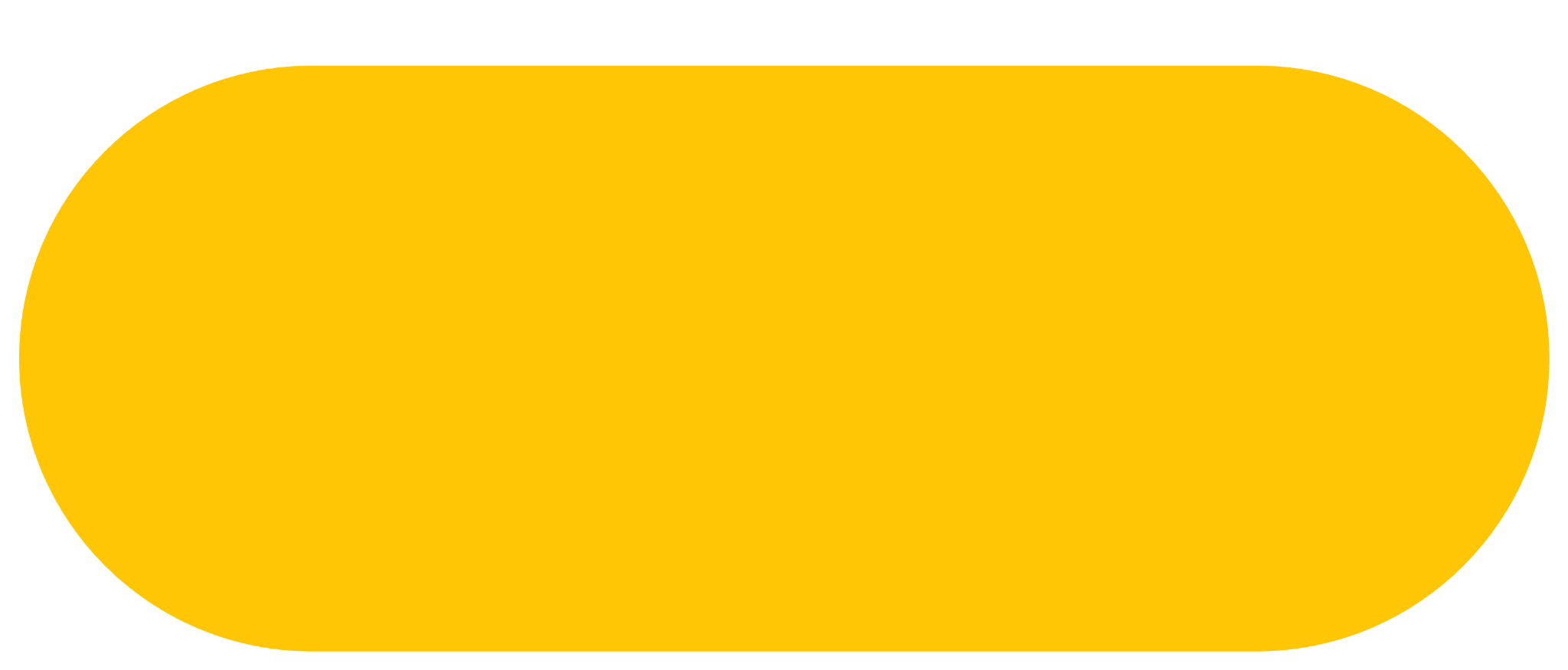 02
PLANNING & SCHEDULING
PROJECT MANAGEMENT
Idea 01
Idea 02
Lorem ipsum dolor sit amet, consectetur adipiscing elit, sed do eiusmod tempor incididunt ut labore et dolore magna aliqua.
Lorem ipsum dolor sit amet, consectetur adipiscing elit, sed do eiusmod tempor incididunt ut labore et dolore magna aliqua.
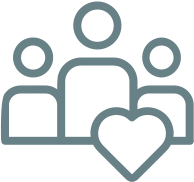 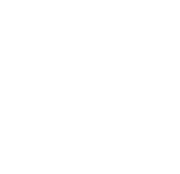 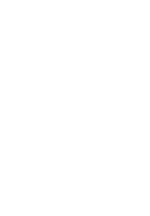 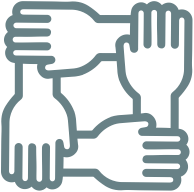 Idea 03
Idea 04
Lorem ipsum dolor sit amet, consectetur adipiscing elit, sed do eiusmod tempor incididunt ut labore et dolore magna aliqua.
Lorem ipsum dolor sit amet, consectetur adipiscing elit, sed do eiusmod tempor incididunt ut labore et dolore magna aliqua.
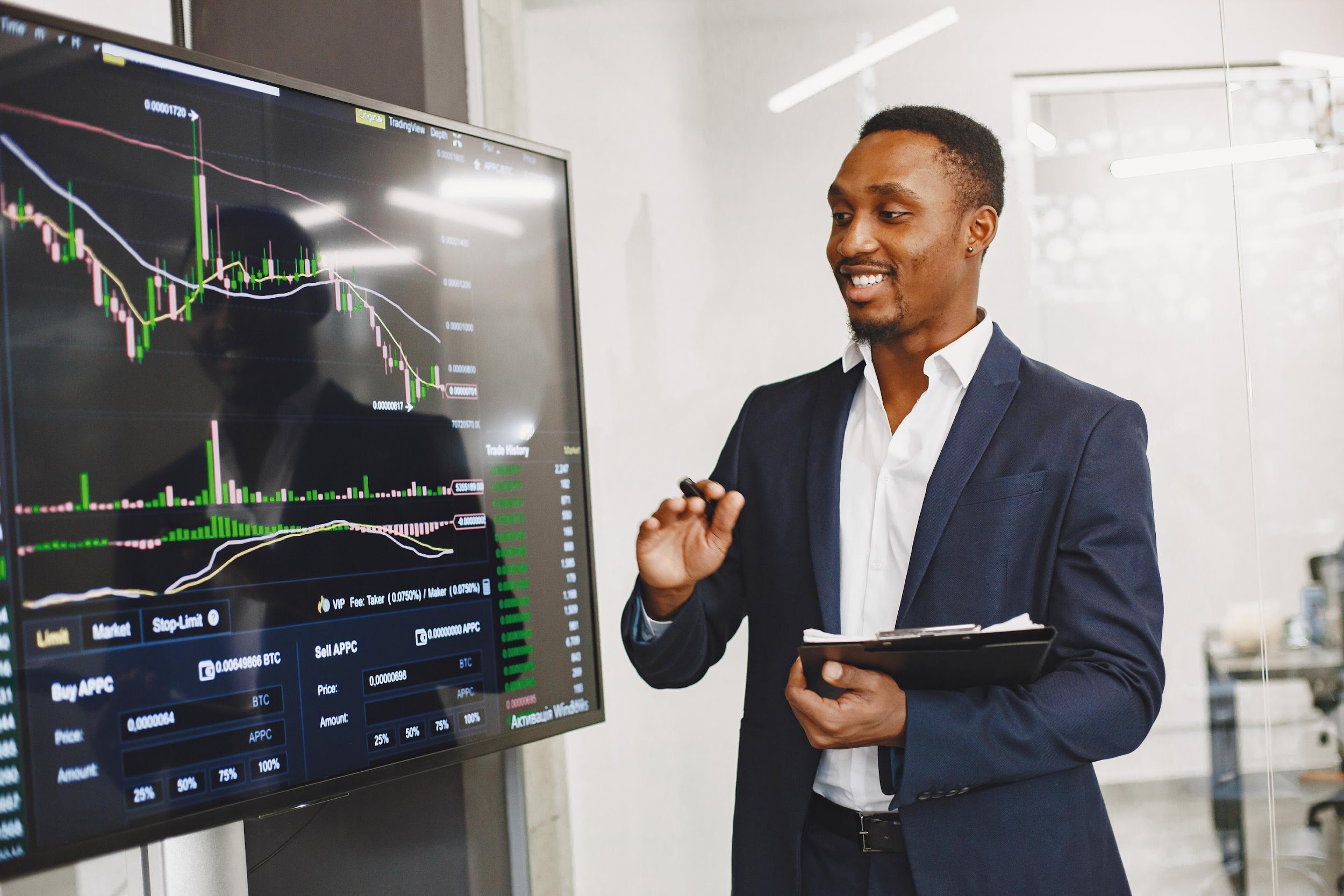 Lorem ipsum dolor sit amet,

 consectetur adipiscing elit, sed

 do eiusmod tempor incididunt.
COMMUNICATION PLAN
Effective
Item Name
Item Name
Item Name
Item Name
Item Name
Low
High
Item Name
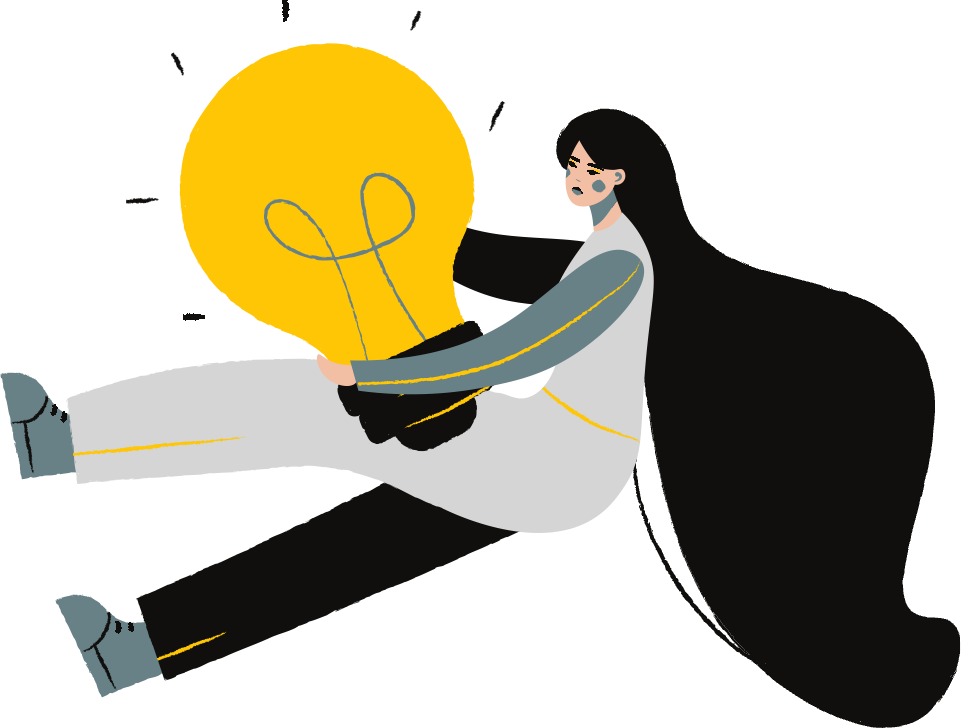 Item Name
Item Name
Ineffective
COMMUNICATION PLAN
Email
In-Person Meetings
Video Calls
Presentations
Lorem ipsum dolor sit amet, consectetur adipiscing elit, sed do eiusmod tempor incididunt ut labore et dolore magna aliqua.
Lorem ipsum dolor sit amet, consectetur adipiscing elit, sed do eiusmod tempor incididunt ut labore et dolore magna aliqua.
Lorem ipsum dolor sit amet, consectetur adipiscing elit, sed do eiusmod tempor incididunt ut labore et dolore magna aliqua.
Lorem ipsum dolor sit amet, consectetur adipiscing elit, sed do eiusmod tempor incididunt ut labore et dolore magna aliqua.
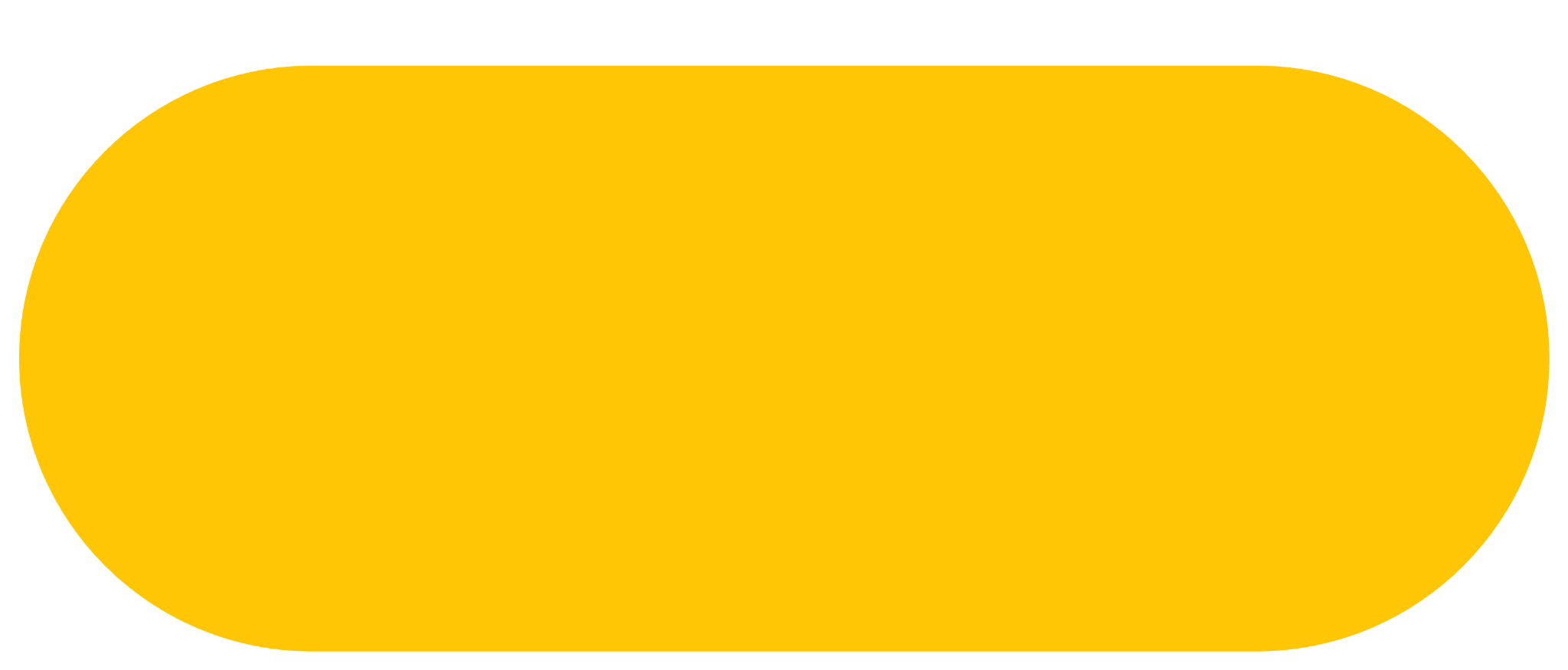 03
EXECUTION & MONITORING
Write a main point here
Write a main point here
Write a main point here
Write a main point here
Lorem ipsum dolor sit amet, consectetur adipiscing elit, sed do eiusmod tempor incididunt ut labore et dolore magna aliqua.
Lorem ipsum dolor sit amet, consectetur adipiscing elit, sed do eiusmod tempor incididunt ut labore et dolore magna aliqua.
Lorem ipsum dolor sit amet, consectetur adipiscing elit, sed do eiusmod tempor incididunt ut labore et dolore magna aliqua.
Lorem ipsum dolor sit amet, consectetur adipiscing elit, sed do eiusmod tempor incididunt ut labore et dolore magna aliqua.
PROJECT MANAGEMENT
01
03
02
04
PROJECT MANAGEMENT
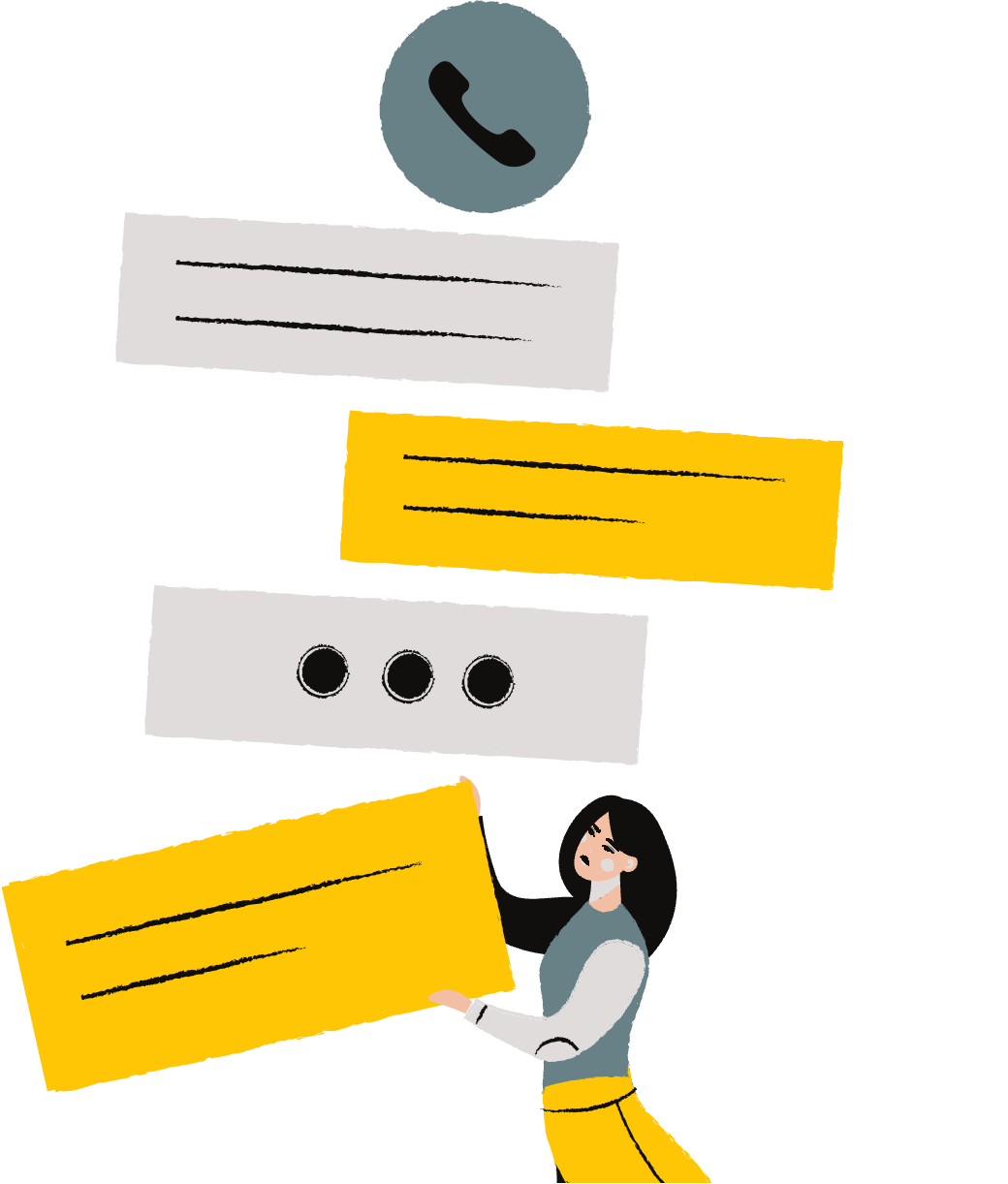 Write a main point here
Write a main point here
Lorem ipsum dolor sit amet, consectetur adipiscing elit.
Lorem ipsum dolor sit amet, consectetur adipiscing elit.
Write a main point here
Write a main point here
Lorem ipsum dolor sit amet, consectetur adipiscing elit.
Lorem ipsum dolor sit amet, consectetur adipiscing elit.
PROJECT MANAGEMENT
Write a main point here
Write a main point here
Lorem ipsum dolor sit amet, consectetur adipiscing elit, sed do eiusmod tempor incididunt ut labore et dolore magna aliqua.
Lorem ipsum dolor sit amet, consectetur adipiscing elit, sed do eiusmod tempor incididunt ut labore et dolore magna aliqua.
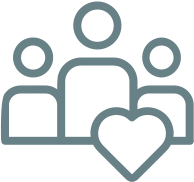 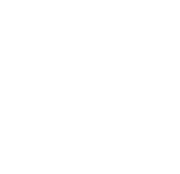 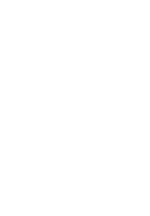 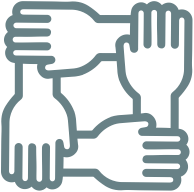 Write a main point here
Write a main point here
Lorem ipsum dolor sit amet, consectetur adipiscing elit, sed do eiusmod tempor incididunt ut labore et dolore magna aliqua.
Lorem ipsum dolor sit amet, consectetur adipiscing elit, sed do eiusmod tempor incididunt ut labore et dolore magna aliqua.
Write a main point here
PROJECT MANAGEMENT
Idea 01
Idea 02
Idea 03
Idea 04
Write a main point here
Write a main point here
Write a main point here
Write a main point here
Lorem ipsum dolor sit amet, consectetur adipiscing elit, sed do eiusmod tempor incididunt ut labore et dolore magna aliqua.
Lorem ipsum dolor sit amet, consectetur adipiscing elit, sed do eiusmod tempor incididunt ut labore et dolore magna aliqua.
Lorem ipsum dolor sit amet, consectetur adipiscing elit, sed do eiusmod tempor incididunt ut labore et dolore magna aliqua.
Lorem ipsum dolor sit amet, consectetur adipiscing elit, sed do eiusmod tempor incididunt ut labore et dolore magna aliqua.
CONTACT US
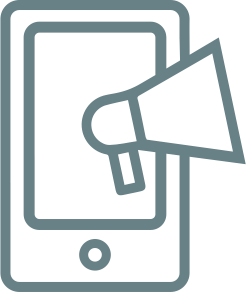 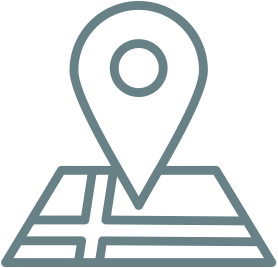 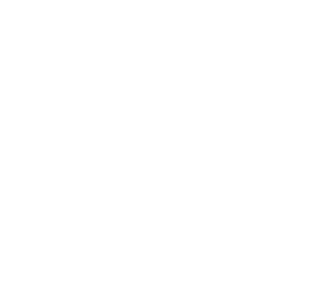 Lorem ipsum dolor sit amet
123-456-789
www.website.com
RESOURCE PAGE
Use these design resources in your Canva Presentation.
FONTS
This presentation template uses the following free fonts:
Titles :
Josefin Sans
Headers :
Assistant
Body Copy :
Assistant
You can find these fonts online too.
COLORS
#FFC606
#688186
CREDITS
This presentation template is free for everyone to use thanks to the following:
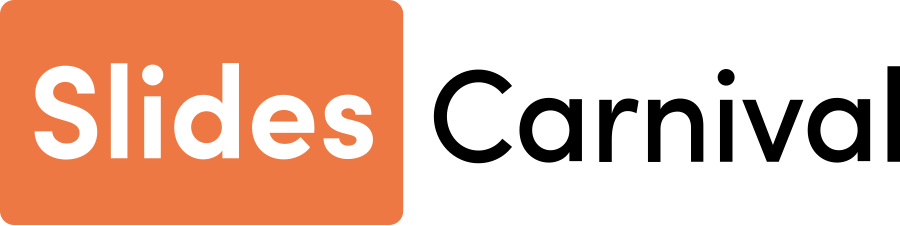 for the presentation template
Pexels & Pixabay
for the photos